6.4.2 Classification of matrices
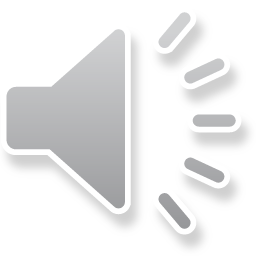 Matrices
Introduction
In this topic, we will
Define square and rectangular matrices
Define diagonal matrices, tri-diagonal matrices, and upper- and lower-triangular matrices
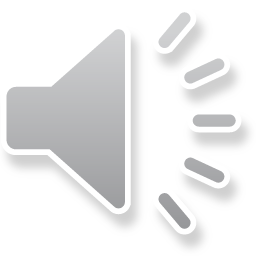 2
Matrices
Square matrices
To review, a square matrix is a matrix where the number rows equals the number of columns
All matrices are rectangular matrices
A square matrix is a rectangular matrix,	so we may end up referring to non-square rectangular matrices
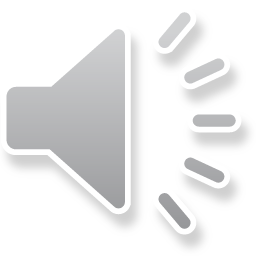 3
Matrices
Zero matrix
Like the zero vector, the m × n matrix of all zeros is described as the m × n zero matrix
It is denoted with an italicized O subscripted with m, n








A square zero matrix may be representedby On
m
n
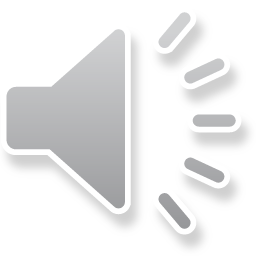 4
Matrices
Matrices depending on zeros
A matrix may be given other names to identify them depending on where the zeros of that matrix are:
Diagonal matrices
Tri-diagonal matrices
Upper-triangular matrices
Lower-triangular matrices
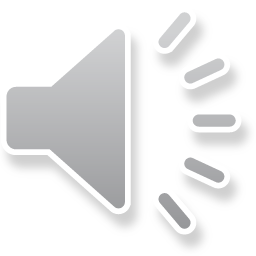 5
Matrices
Diagonal matrix
A matrix is a diagonal matrix if all off-diagonal entries are zero
The zero matrix is a diagonal matrix
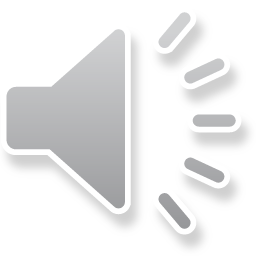 6
Matrices
Diagonal matrix
One important square diagonal matrix is the identity matrix
All entries on the diagonal are 1, all other entries are zero
It is denoted In
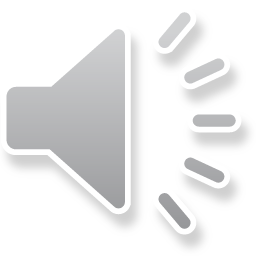 7
Matrices
Tri-diagonal matrix
A matrix is a tri-diagonal matrix if the only non-zero entries, if any, are on the diagonal or the sub- or super-diagonals
All diagonal matrices are tri-diagonal
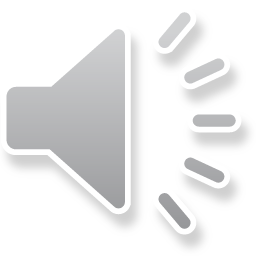 8
Matrices
Upper-triangular matrix
A matrix is a upper-triangular matrix if the all entries below or to the left of the diagonal are zero
All diagonal matrices are upper-triangular
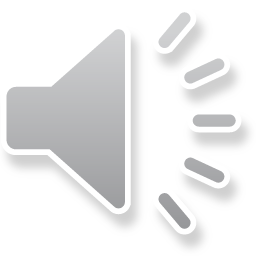 9
Matrices
Lower-triangular matrix
A matrix is a lower-triangular matrix if the all entries above or to the right of the diagonal are zero
All diagonal matrices are lower-triangular
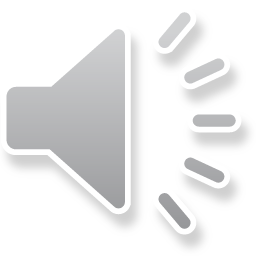 10
Matrices
Summary
Following this topic, you now
Know about the zero and identity matrices
Understand when a matrix may be described as being a
Diagonal matrix
Tri-diagonal matrix
Upper-triangular matrix
Lower-triangular matrix
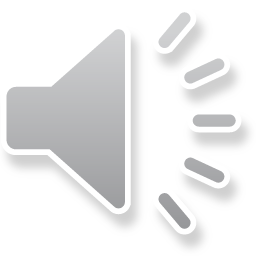 11
Matrices
References
[1]	https://en.wikipedia.org/wiki/Matrix_(mathematics)
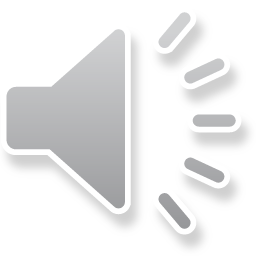 12
Matrices
Acknowledgments
None so far.
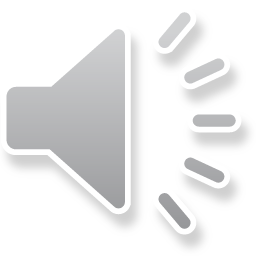 13
Matrices
Colophon
These slides were prepared using the Cambria typeface. Mathematical equations use Times New Roman, and source code is presented using Consolas.  Mathematical equations are prepared in MathType by Design Science, Inc.
Examples may be formulated and checked using Maple by Maplesoft, Inc.

The photographs of flowers and a monarch butter appearing on the title slide and accenting the top of each other slide were taken at the Royal Botanical Gardens in October of 2017 by Douglas Wilhelm Harder. Please see
https://www.rbg.ca/
for more information.
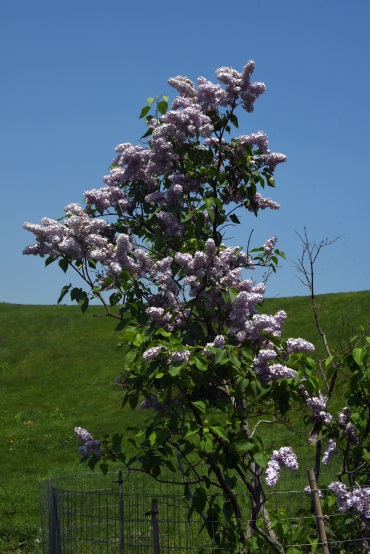 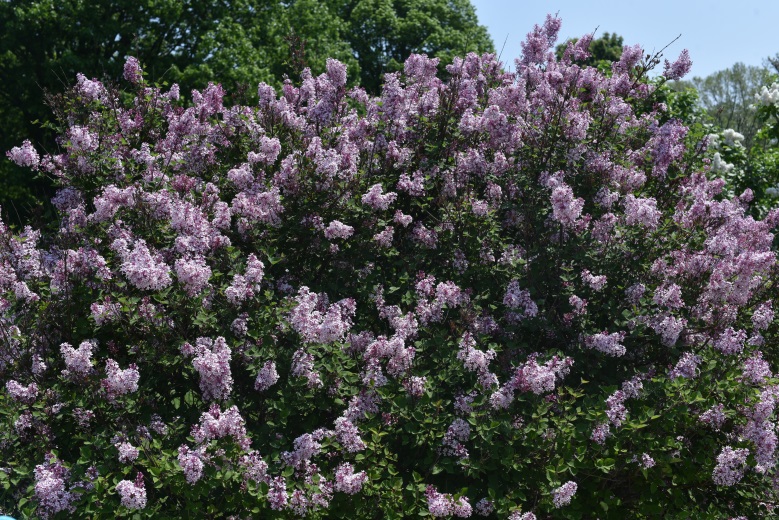 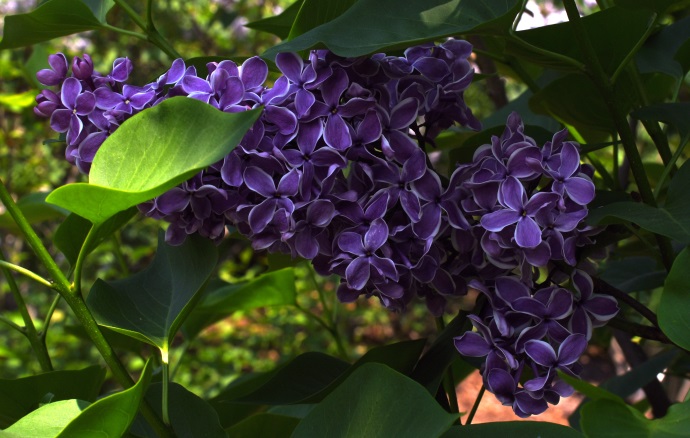 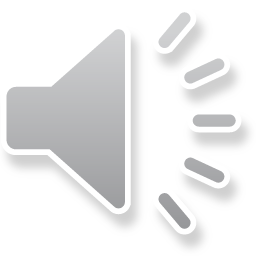 14
Matrices
Disclaimer
These slides are provided for the ne 112 Linear algebra for nanotechnology engineering course taught at the University of Waterloo. The material in it reflects the authors’ best judgment in light of the information available to them at the time of preparation. Any reliance on these course slides by any party for any other purpose are the responsibility of such parties. The authors accept no responsibility for damages, if any, suffered by any party as a result of decisions made or actions based on these course slides for any other purpose than that for which it was intended.
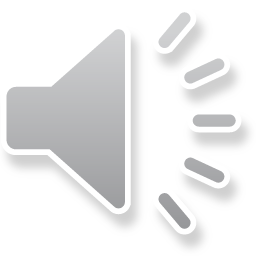 15